Pine Ridge Indian Reservation, 3 County Region
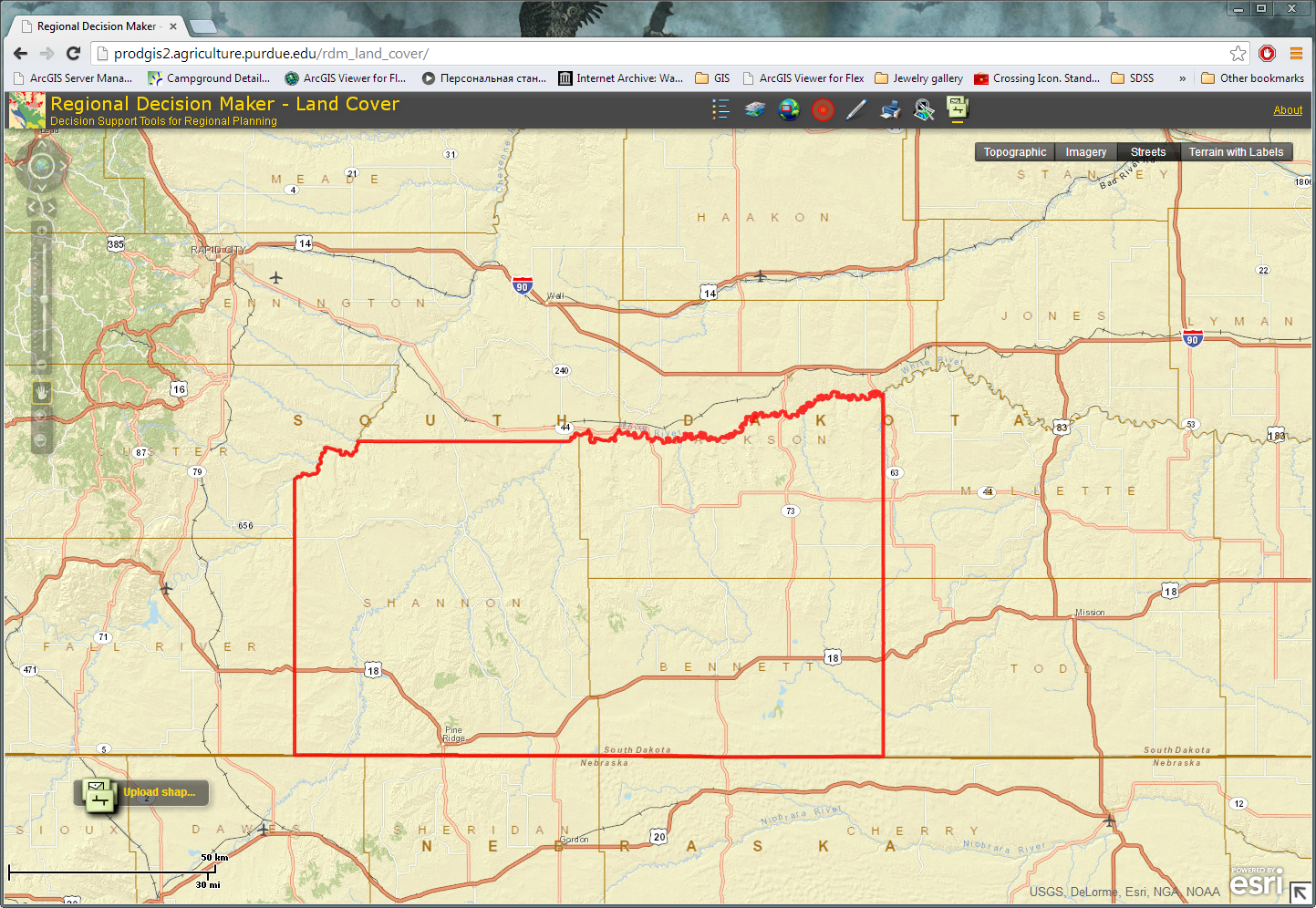 Jackson
Shannon
Bennett
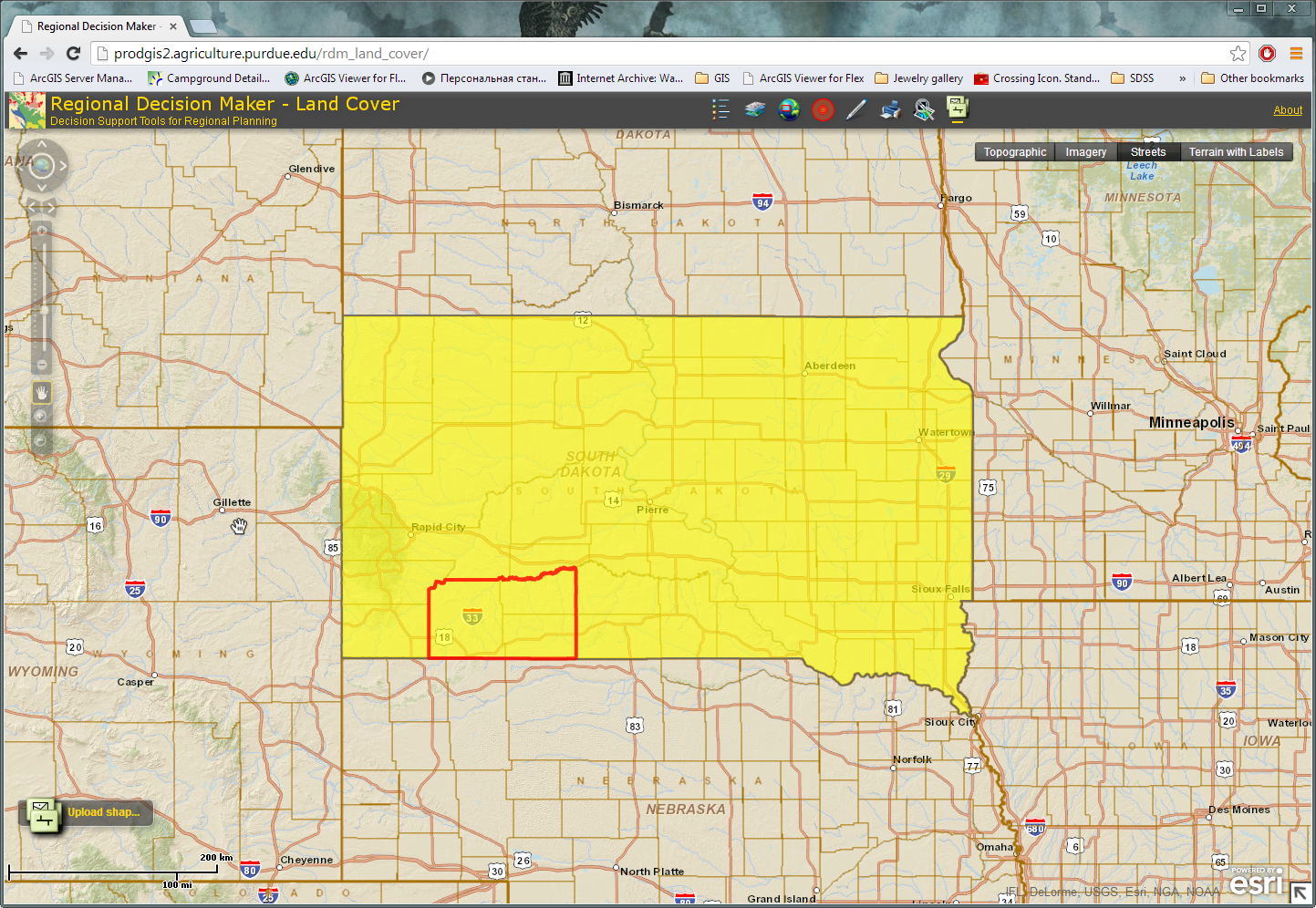 Pine Ridge Region is within the following counties:
Bennett
Jackson
Shannon
Cluster analysis is conducted for 3-county region
Source: RDM, PCRD & ESRI
Pine Ridge Indian Reservation, 3 County Region: Economic Attributes
Data Source: EMSI 2012.4 & Census
Pine Ridge Indian Reservation, 3 County Region
Stars
Mature
Emerging
Transforming
Note: Label includes cluster name, LQ 2012, and Employment 2012
Data Source: EMSI 2012.4, industry cluster definitions by PCRD
Industry Cluster Analysis, 2007-2012
Mature
Stars
L e v e l    o f    S p e c i a l i z a t i o n
Energy (Fossil & Renewable)
P e r c e n t    G r o w t h    i n    S p e c i a l i z a t i o n
Transforming
Emerging
Biomedical/Biotechnical (Life Sciences)
Transportation & Logistics
Arts, Entertainment, Recreation & Visitor Industries
Defense & Security
Information Technology & Telecommunications
Printing & Publishing
Agribusiness, Food Processing & Technology
Business & Financial Services
Education & Knowledge Creation
Pine Ridge Indian Reservation, 3 County Region
Mature
Stars
Transforming
Emerging
Note: Label includes cluster name, LQ 2007, and Employment 2007
Data Source: EMSI 2012.4, industry cluster definitions by PCRD
Industry Cluster Analysis, 2002-2007
Mature
Stars
L e v e l    o f    S p e c i a l i z a t i o n
Energy (Fossil & Renewable)
P e r c e n t    G r o w t h    i n    S p e c i a l i z a t i o n
Transforming
Emerging
Business & Financial Services
Education & Knowledge Creation
Printing & Publishing
Information Technology & Telecommunications
Biomedical/Biotechnical (Life Sciences)
Arts, Entertainment, Recreation & Visitor Industries
Transportation & Logistics
Agribusiness, Food Processing & Technology
Pine Ridge Indian Reservation, 3 County Region Industry Clusters
Note: Manufacturing clusters, sub clusters and several other clusters do not exist in this region. Of 23 clusters and sub clusters, only 10 are present in this region
Star clusters
Data Source: EMSI 2012.4, industry cluster definitions by PCRD
Pine Ridge Indian Reservation, 3 County Region Industry Clusters, 2012
Data Source: EMSI 2012.4, industry cluster definitions by PCRD
Pine Ridge Indian Reservation, 3 County Region Industry Clusters
Data Source: EMSI 2012.4, industry cluster definitions by PCRD
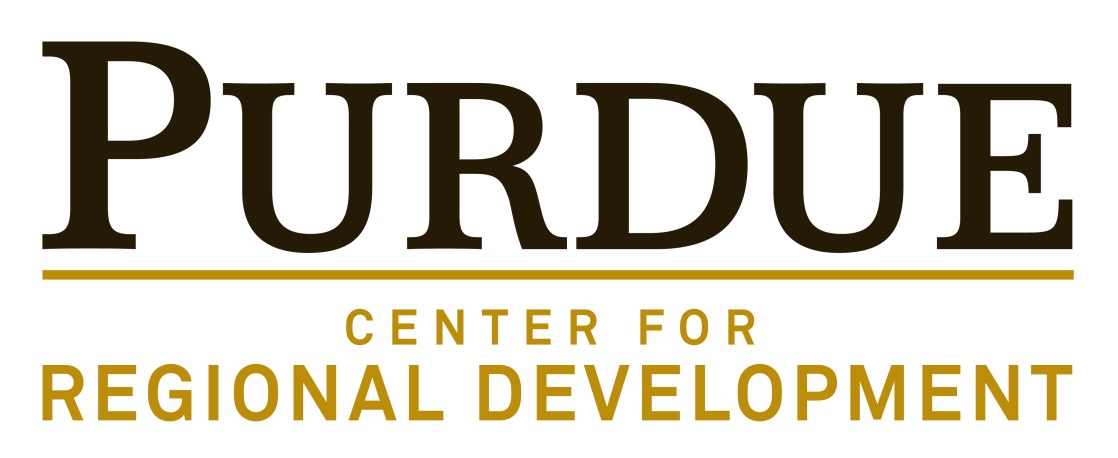 Purdue Center for Regional Development
Purdue University
Gerald D. and Edna E. Mann Hall, Suite 266
203 Martin Jischke Drive
West Lafayette, IN 47907-2057